MAPS22
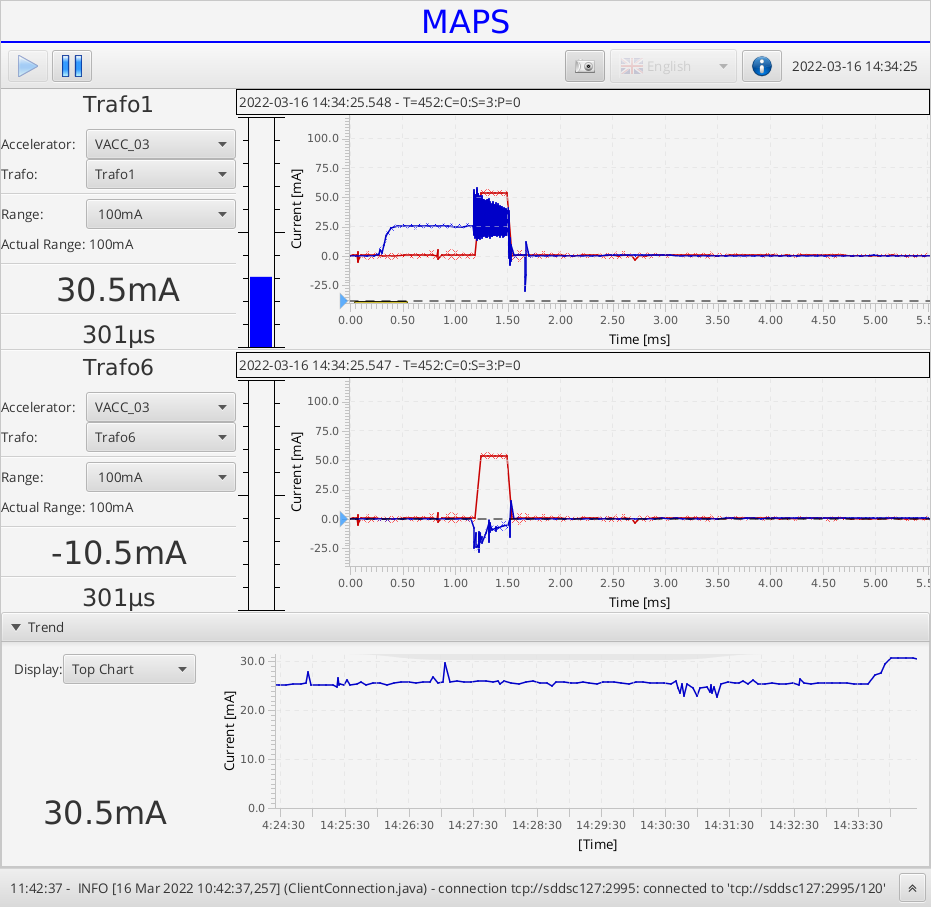 Spare parts
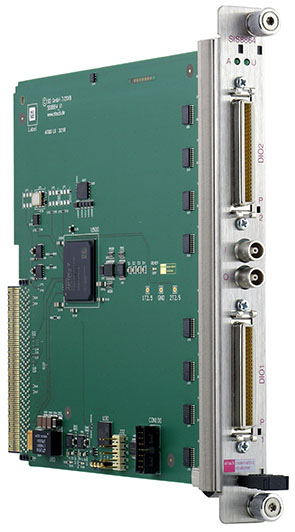 SIS8864 MTCA 64 Channel I/O Register
TAMC-532 32 Channel ADC with input RTM
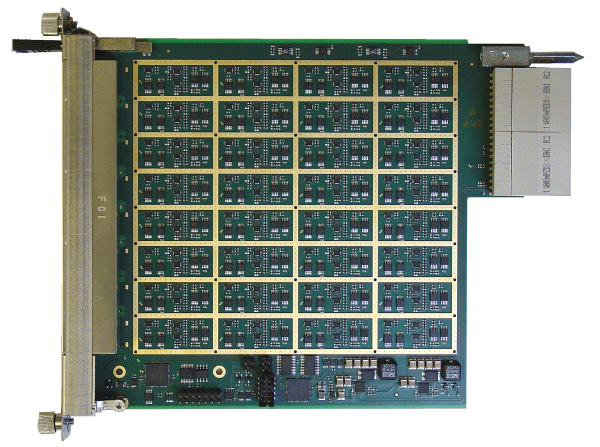 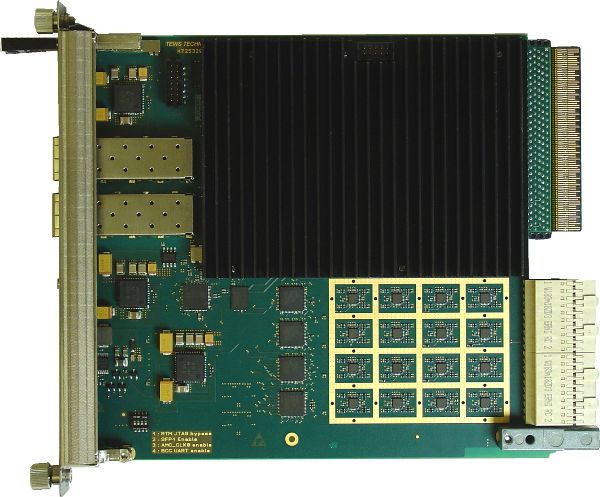 FAIR Timing Receiver Node (AMC)
MTCA.4 6-slot systems incl. CPU (Xeon), MCH und PS
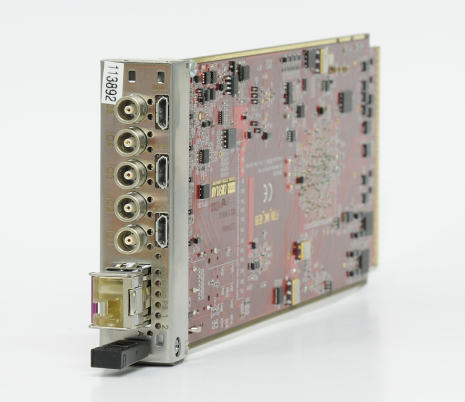 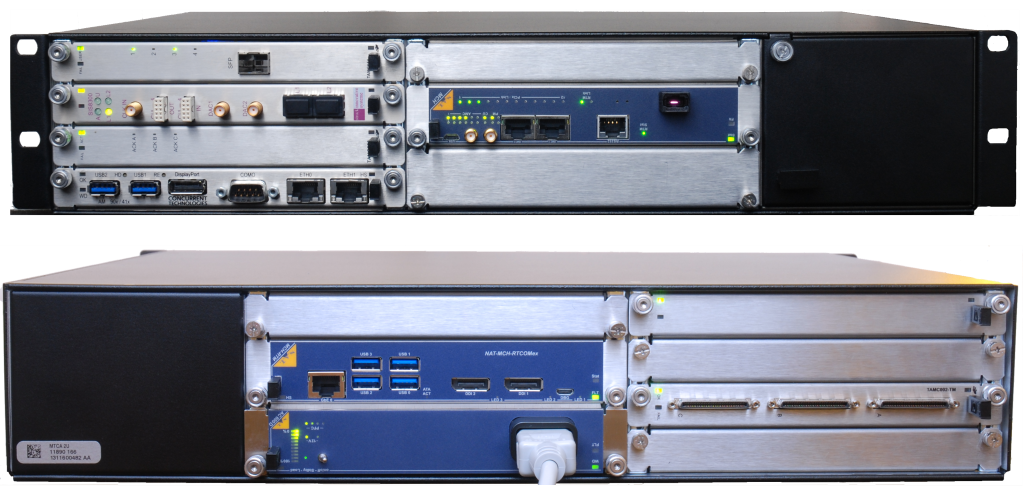 MAPS - Macro Pulse Selector @ UNILAC 2022
Efforts (estimated):

Task							Duration			Costs		
Preparation of adaptor box: 			3 - 6 months		40k€
Installation (step-by-step):			4 weeks			1k€ (cables, adaptors etc)
Programming FESA and GUI:		3 months		
Implementation additional features:	6 months				
Procurement Spare Parts			18 months			25k€
SVÜ (preparation U/f converter boxes):	6 months			unclear	
MAPS Oscilloscope				12 months			unclear
UNIMON
Efforts (estimated):

Task								Duration			Costs		
Movement to LSB:					3 months			5k€ (rack, cables, adaptors etc)
Programming FESA and GUI:			3 months		
Plus programming Timing adaption:		3 months
Procurement Spare Parts				18 months			10k€